Argumentative Writing v Discursive Writing
The Key Facts
Discursive Writing
Discursive Writing is the traditional form of writing whilst at university 

It is conventional

It should fairly look at both sides of a situation

It should have no strong personal opinions

There should be no personal pronouns

It should be balanced
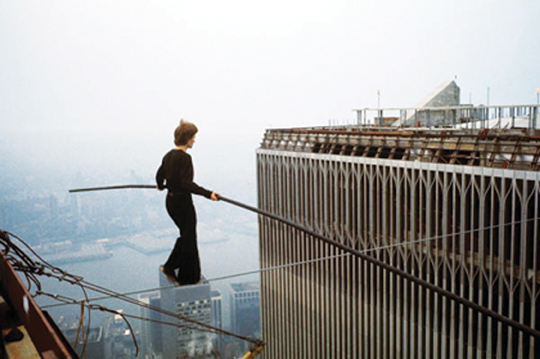 Argumentative Writing
Argumentative Writing is a form of essay writing

It is not a traditional style of writing at university

It is unbalanced 

It can be strongly opinionated (Personal opinions are not only accepted, but necessary!)

It should highlight only one viewpoint

You can use personal pronouns (I think….)

It is actually a form of ‘fighting’ for your opinion or ‘arguing’ for your point
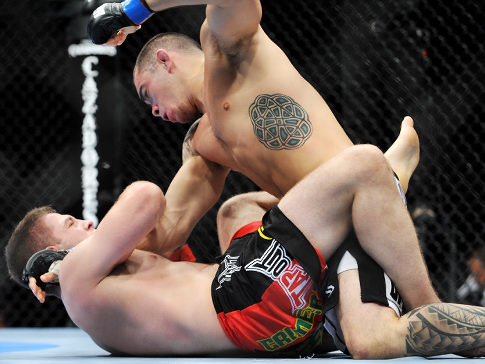 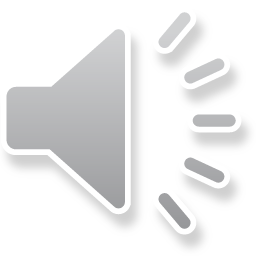 Just checking you were still listening…..
Structure
We will talk about the structure of Argumentative Essays in the next set of slides.

To be continued……